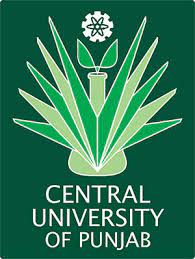 STUDY OF HERDING BEHAVIOUR IN STOCK MARKET OF INDIA DURING FINANCIAL CRISIS & COVID-19 PANDEMIC
Dr. Dhanraj Sharama 
(Assistant Professor, Central University of Punjab)
DR. Ruchita Verma 
(Assistant Professor, Central University of Punjab)
 Heavendeep Singh
 (Research Scholar, Central University of Punjab)  (Presenter))
INTRODUCTION
Efficient Market Hypothesis (EMH) said that it is impossible to beat the market in anyways as the market price reflect all the information available but many researcher start finding evidence against this hypothesis & called it anomalies of stock market. (FAMA 1960). Investor & traders not always react rationally there are some event happened that in the market and they behave irrationally during these times.
INTRODUCTION
Herding Behaviour
Herding behaviour is the situation when the investor overlook their own analysis and think that big investor have better analysis & information and they start imitating their decision and market start moving one side. This sitution generally happen in the extreme fear and extreme greed situations.
LITERATURE REVIEW
RESEARCH GAP
Lots of studies have been done on herding behavior in different countries at the international level & national level. Herding behavior is well documented in the literature review. In recent times the study is not done in Indian stock related to herding behavior using this many companies. The study is done in COVID-19 related at the industry level by taking the industry index. No study is taken the nifty 500 index & this many companies as the sample.
Objective of the study
To analysis of the herding behaviour of investors in the Indian stock market during the Global Financial Crisis and the Covid-19 pandemic.
Hypothesis of the study
There is no herding behaviour in the Indian stock market during the global financial crisis and the Covid-19 pandemic period.
METHODOLOGY
DATA:- The data for this study is collected from the official website of NSE for all the companies. We collect data from 1st April 2000 to 31stMarch 2021. We collect data closing price of all securities and further calculated the daily returns from the daily closing price. We are using NSE 500 index daily returns as a market return for analyzing herding behaviour. The whole Study period is further divided into 5 sub-period.
Table1: Study Period
METHODOLOGY
In literature, we found that (Ferreruela&Mallor (2021) Ouarda, Bouri& Bernard (2013),Blasco, Corredor&Ferreruela (2012), Vieira & Pereira (2015), Economou et al. (2015)  Filip, Pochea&Pece (2015)) these studies are using market indices return & individual stocks return as variable to analysis the herding behaviour. 
We are using the purposive sampling method of Non-probability sampling for data collection. We select the companies which are under the Nifty 500 Index only. We have 501 companies that are included in NSE 500 index. We eliminates all those companies which we listed during the period of study so the remaining companies were 190. We further eliminated those companies for which data is not available any time during the study period due to any reason delisting demerger, merger or data missing. So after all eliminations, we ended up with 132 companies as the sample that belongs to 19 different Industries.
METHODOLOGY
Table 2 - Sample Profile
METHODOLOGY
We are using Chang et. al. (2000) CSAD Regression methodology to analyse the herding behaviour in the stock market during the different periods of the study.
The equation of this model is given below. 
Equation for CSAD
CSAD= a+b1rm+b2|rm|+b3r2m+e
(Here CASD is cross-sectional Absolute Deviation, a is constant, b1rm is the deviation of market return from CASD, b2|rm is the absolute deviation of market return from CASD |+b3r2m is square of deviation of market return from CASD & e is error term)
RESULTS
Table 3- Descriptive Stats of Market & CSAD Returns
RESULTS
Table 3- Herding Behavior Result
MAIN FINDINGS OF THE STUDY
As we can see from table No. 4 we have a different period for analysis of the herding behaviour. We have a total of 6 periods to analyse the herding behaviour. As we discussed in the methodology part as well, in the case of the CSAD model we need to see the Square deviation returns to see the herding behaviour if the Coefficient of the Square deviation returns is negative & we have a statically significant value then we can say that there is herding behaviour in that stock market. 
As we can see from table 4 we do not have any negative coefficient value for any of the periods of square deviation returns. In Post-financial Crisis Period&Post-Covid-19 Unlocking Phase we can see negative value in case of deviation returns but that is not significant. 
So as a finding we can say that market is performing efficiently during the complete study period as well as sub-periods as well when we use the return of multi-cap index of nifty as NIFTY 500. And the selected companies as the sample.
SUGGESTIONS
This study result will be helpful for the researcher to help them to search further related areas by taking the herding behaviour in other class assets with the share price. For investors& traders to help them take the better decision using these results as the traders & investors become emotional & take the decision wrongly in short scenario volatility. Resultsare also helpful for the regulator to make the market more efficient & protect investor interest.
CONCLUSION
Our study did not find any herding behaviour during the complete period. Further after dividing the complete period into sub-period still, we were unable to find any evidence of the herding behaviour in our study. 
	Our study results are the same previous done study by Satish (2018)  who conducted the study in the Indian stock market during the financial crisis & did not find any evidence of herding while Gupta (2019) & Chauhan et. al. (2019) found herding behaviour in the Indian stock market that is different from our result. 
	That may be because of the study period & lower sample in that study. In the recent period, the study that is conducted in the Indian market is by Dhall & Bhanwar (2020) in this they took sector indices & sectoral stock to study the herding behaviour and found herding behaviour in sector indices but our study use market indices of multi-cap which is not showing herding behaviour that is different from the result of Dhall & Bhanwar (2020) study result. 
	But for the covid –19 period, our results are matching with Ferreruela & Mallor (2021)study result that also did not find any herding behaviour at Spain & Portugal stock market.
LIMITATIONS
The study has its limitation as we are using the nifty 500 as market returns Nifty 50 can be used as market returns we also have another market as well Bombay stock exchange where we have the Sensex index which also can be used as market return. We are using the limited stock as a sample due to the longer period and unavailability of data. In the shorter period, we can increase the number of companies to analyse the herding behaviour that can give a good picture as well. The study is limited to market returns only we are not taking particular sector or theme indices to analyse herding behaviour.